Des ressources nationales…
Un document d’accompagnement…
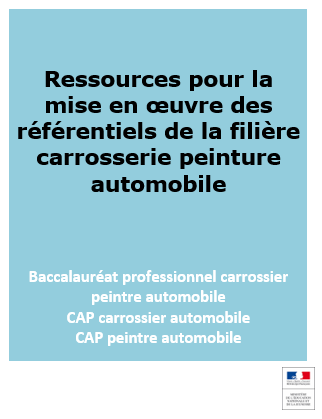 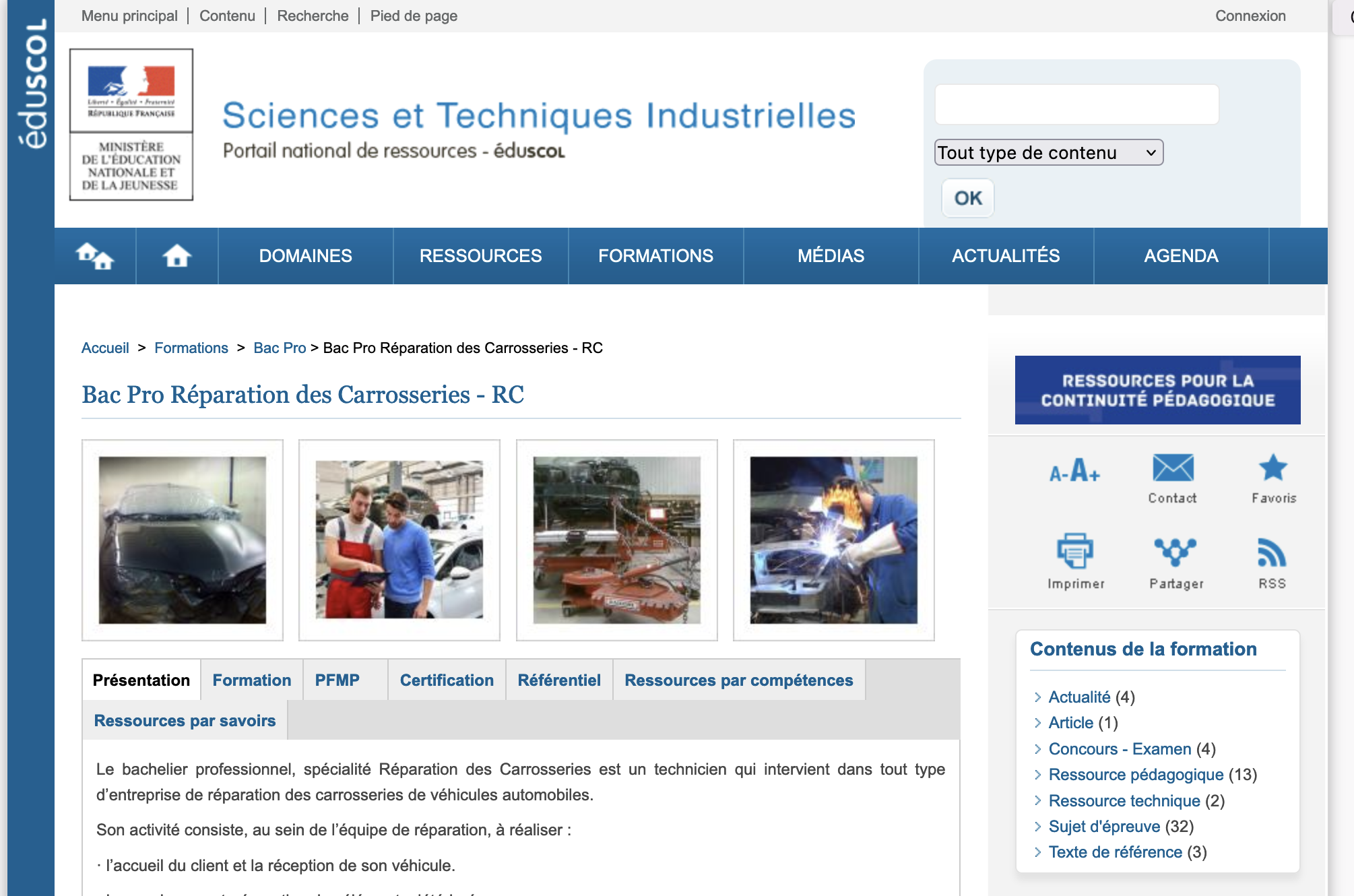 Des plans de formation en académie…
Un site collaboratif pour les chefs d’œuvre…
Des remerciements….
Enseignants
Professionnels
Les intervenants
AKCAM Erol
BELHOUA Yahya
CASONATO Pascal
CHAMBON Arnaud
FARDOUX Dany
JOIGNIAUX David
JUSTE Sébastien
LESAUX Etienne
ROUSSEL Bruno
VEVAUD Romain
QUINTYN Sébastien	Renault Group
MAYEN Patrick		chercheur
VIDAL Marion 		ANFA
Organisation éducation nationale
MUZY-TELEGONE Mathilde         Dgesco C1-2
YOUNG Philippe

BLANC Jérôme	          	   IEN-ET STI
COSTA Pascale	               Igésr
KONOPCZYNSKI Sébastien  IEN-ET STI
LE GUEN Pascal	           	   IEN-ET STI
GAUTHIER Frédéric	Proviseur
MOUEZANT Patrick	DDF
et le personnel !
Le lycée Val-de Bièvre de Gentilly